Numerical Method
신소재 20071157 이준호
Numerical Method
Homework No6.(복습)
액상에 대한 실험 정보 (혼합열, 활동도)로부터 액상의 Gibbs energy of mixing 표현을 완성하시오. (10월 13일 발표)
Thermodynamic equations
In Liquid Solution
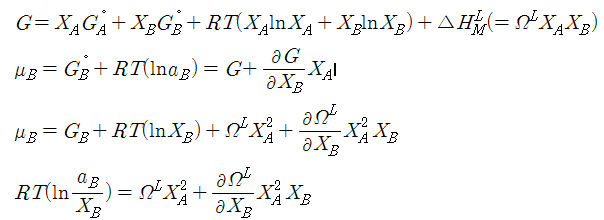 Sub-regular Solution 가정
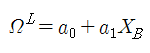 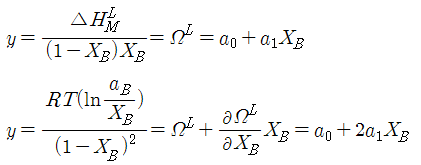 Code(data input)
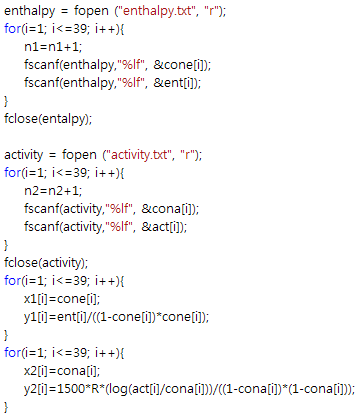 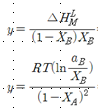 Code(Regression)
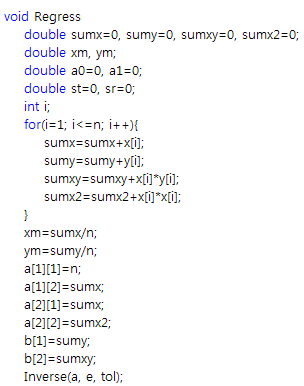 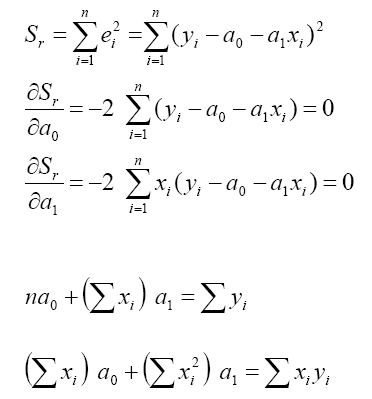 Code(Regression)
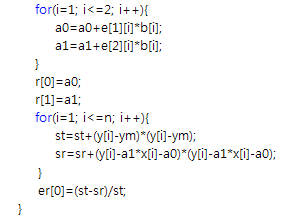 Result
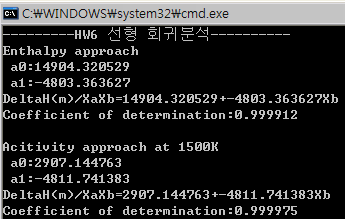 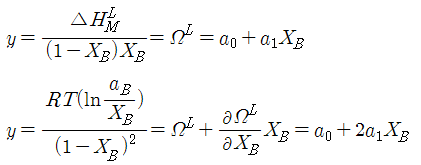 Result(Enthalpy)
Result(Activity)
Result
온도에 대한 dependency
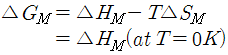 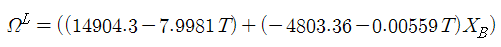 Gibbs energy of mixing 표현
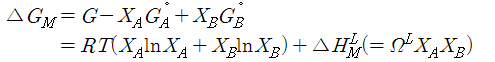